Окружающий мир 1 класс
Зачем нужно чистить зубы и мыть руки
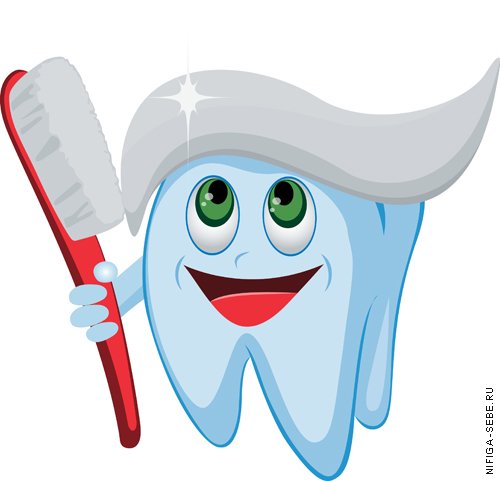 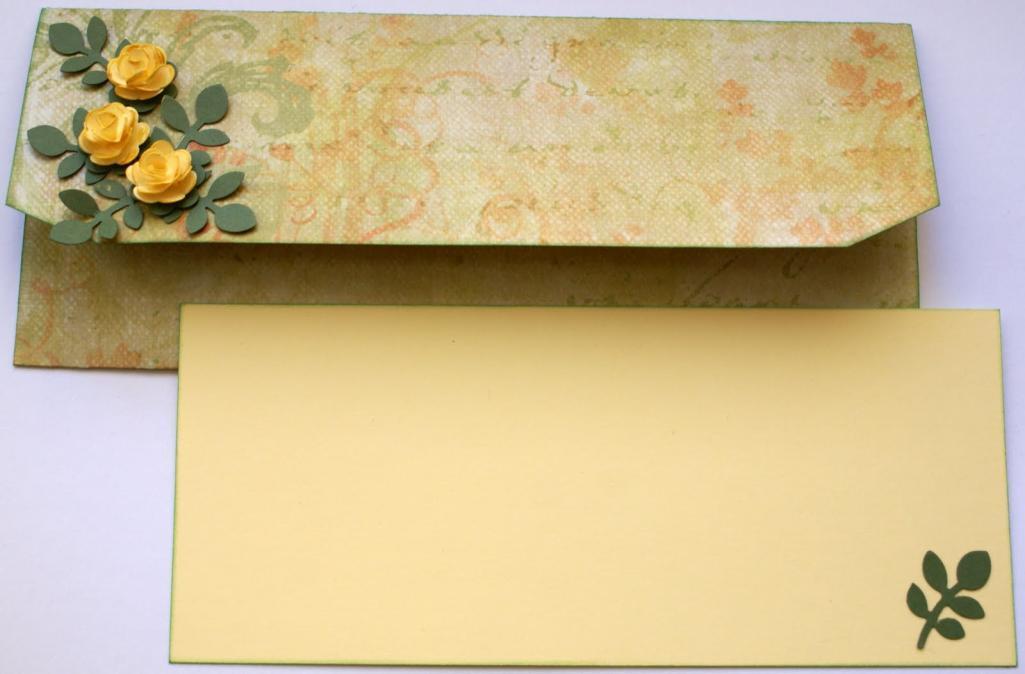 Кому: Ребятам
От: Мойдодыра
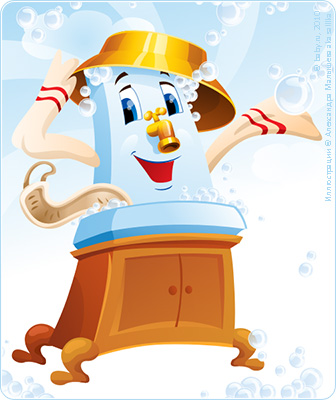 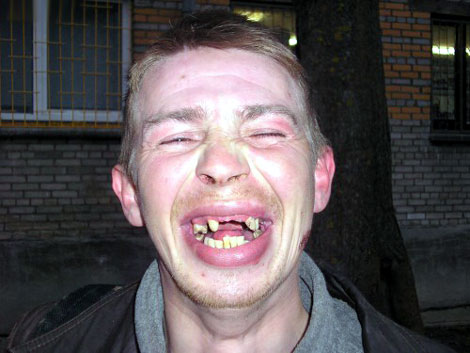 Приятно смотреть на 
такое лицо?
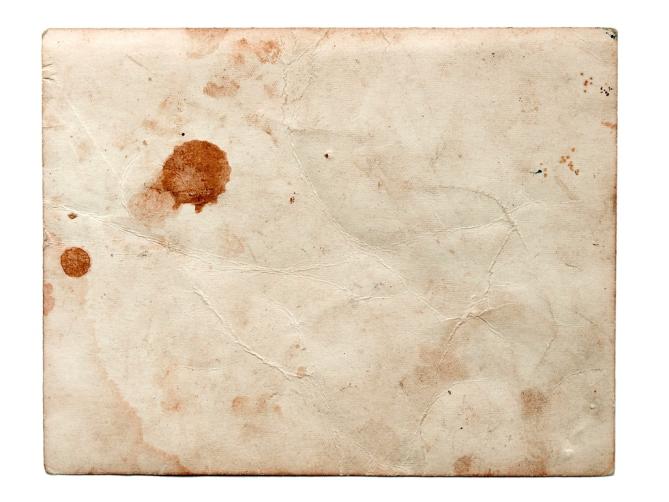 Домашняя работа
А брать в руки этот 
листок?
Какие предметы нужны для чистки зубов, а какие для мытья рук?
Для чистки зубов
Для мытья рук
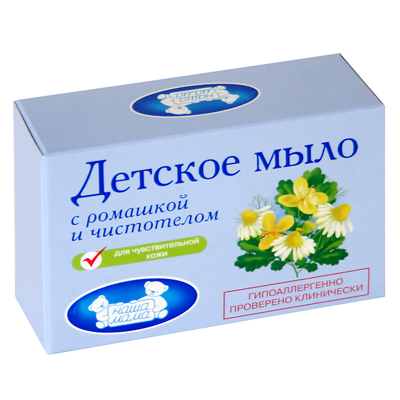 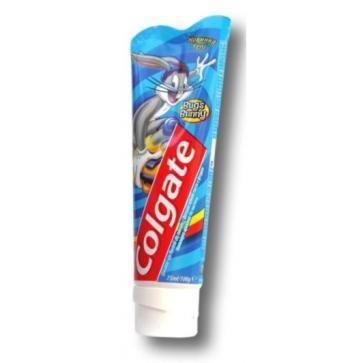 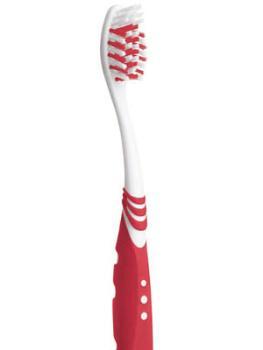 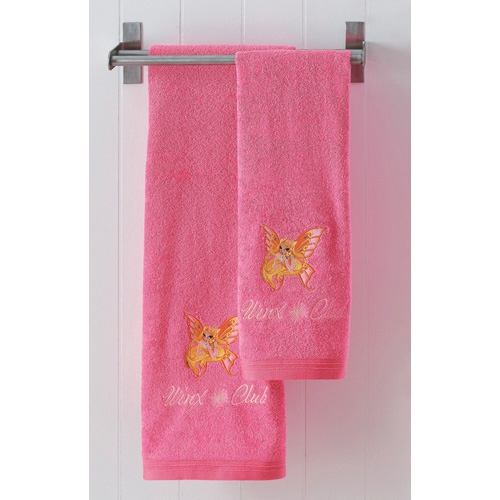 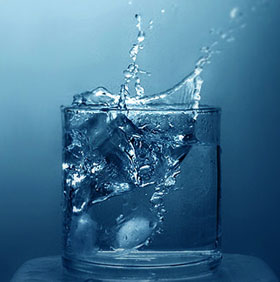 Что полезно для зубов, а что нет?
Что полезно
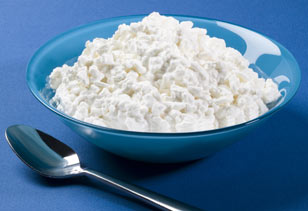 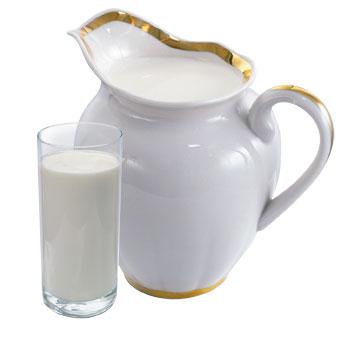 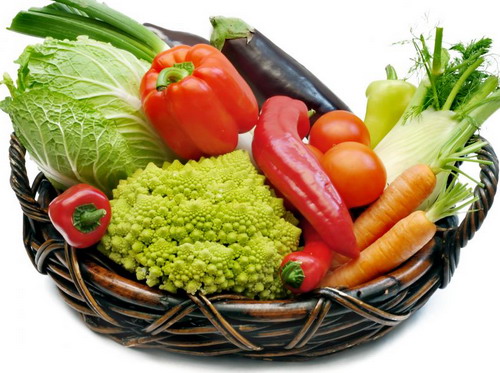 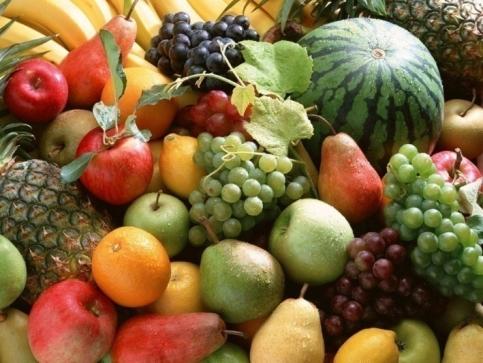 Что вредно
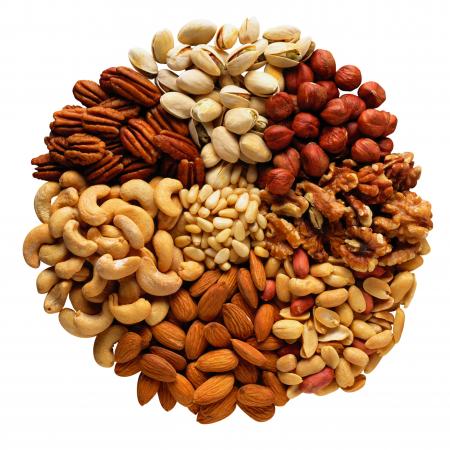 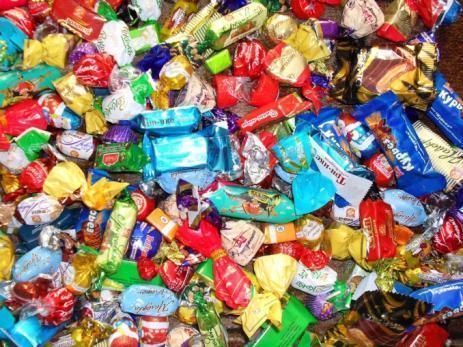 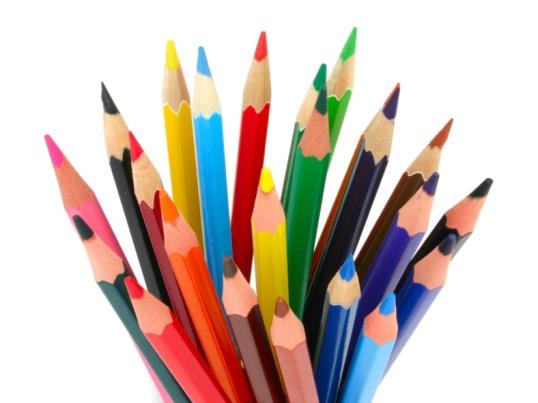 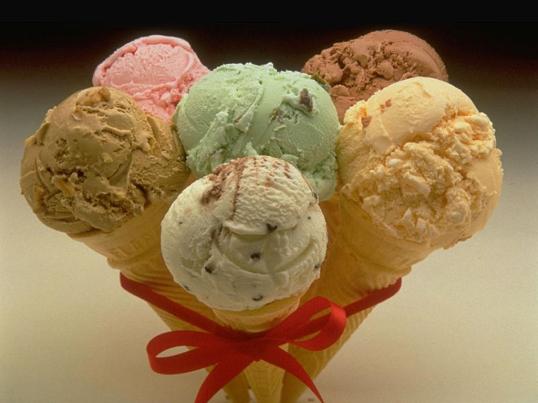 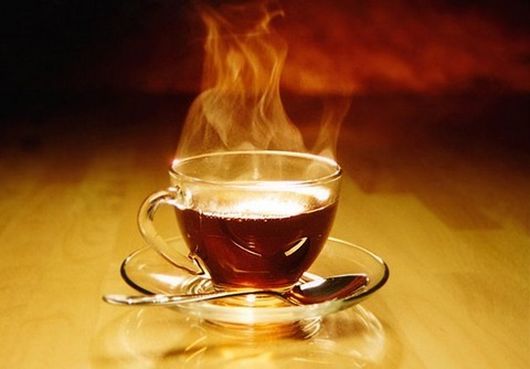 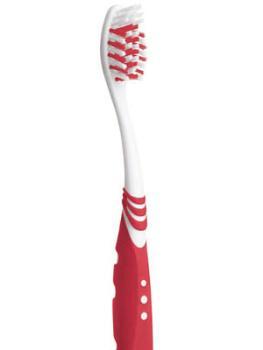 Хвостик из кости,
А на спинке – щетинки.
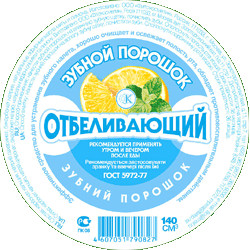 Я не сахар, не мука,
Но похож на них слегка.
По утрам всегда я
На зубы попадаю.
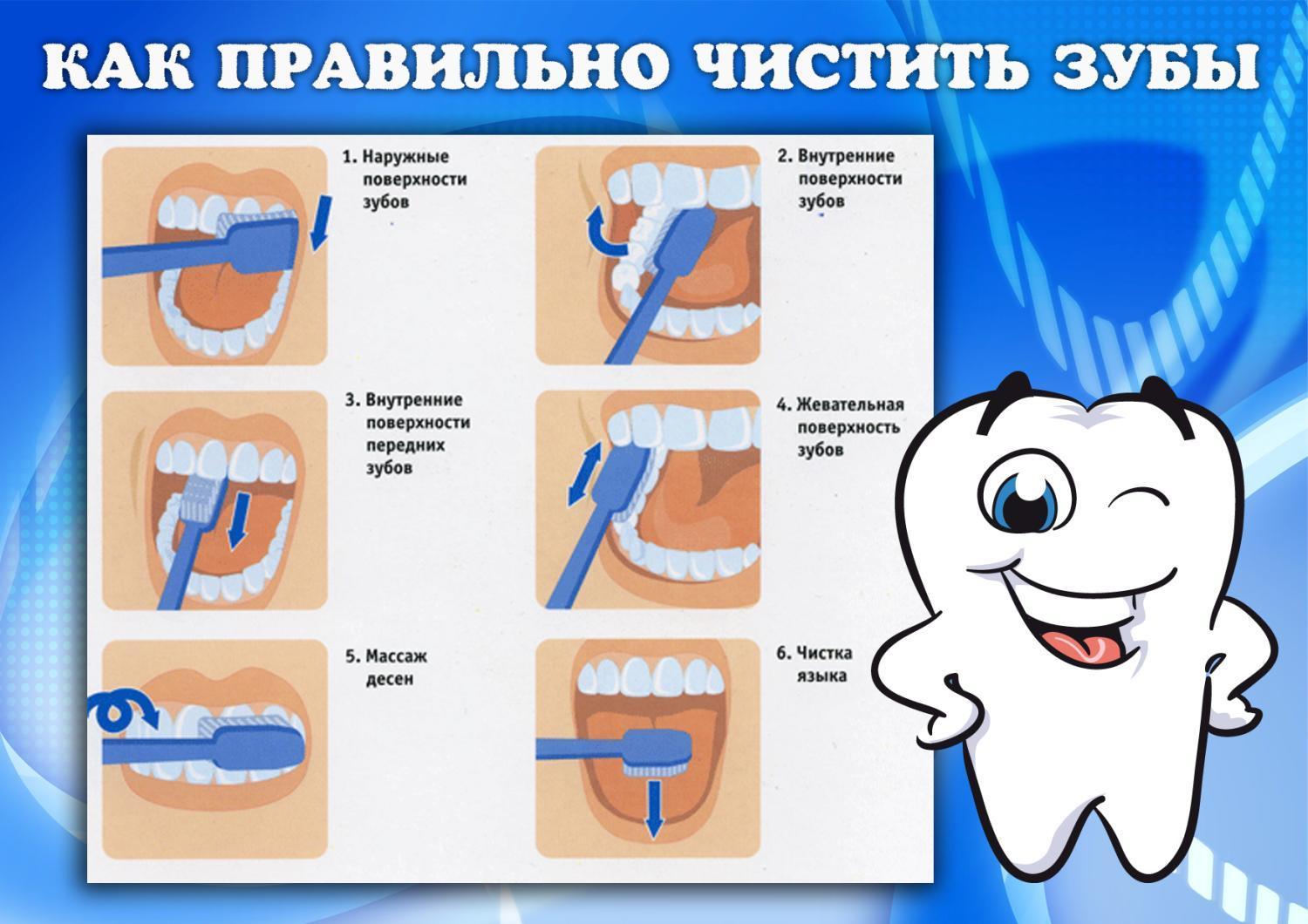 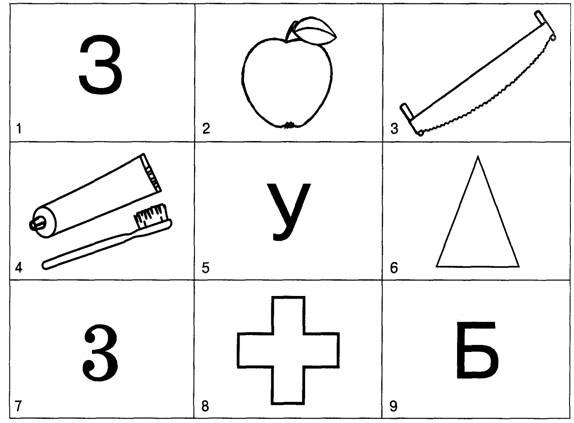 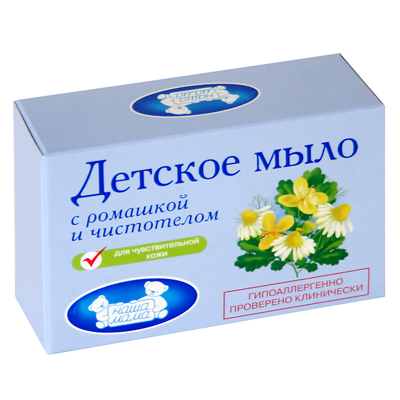 Гладко, душисто, моет чисто,
Нужно, чтоб у каждого было…
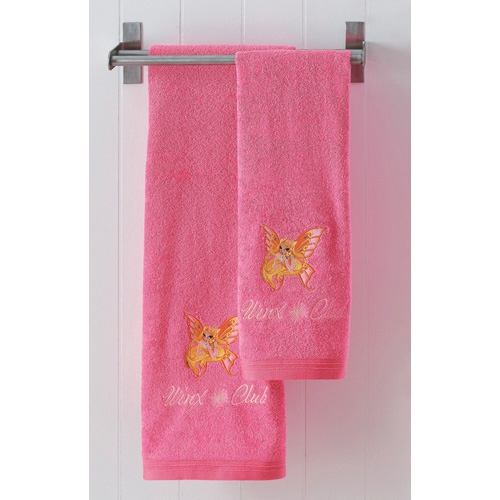 Говорит дорожка, два вышитых конца.
Помойся хоть немножко,
Чернила смой с лица.
Иначе ты в полдня
Испачкаешь меня.
Как правильно мыть руки?
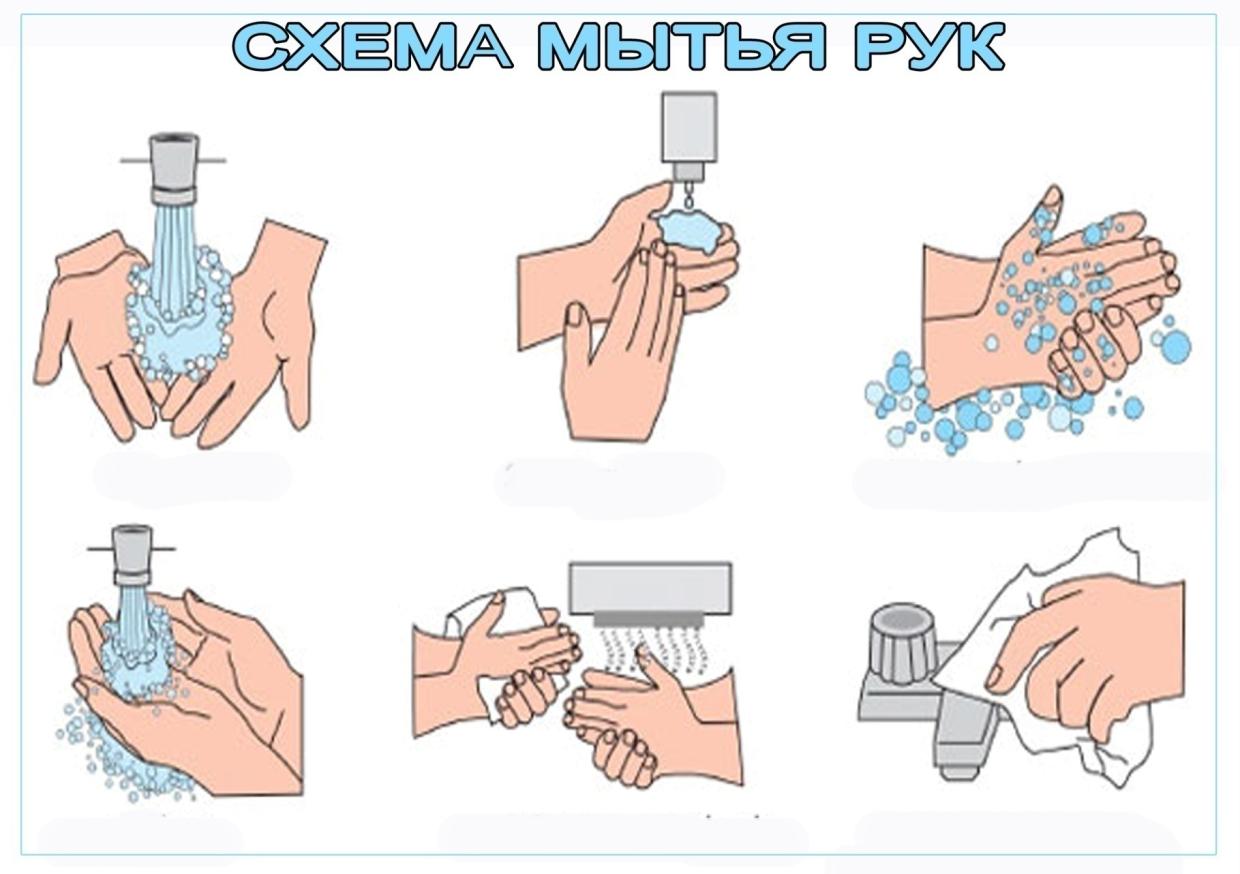 Когда надо мыть руки?
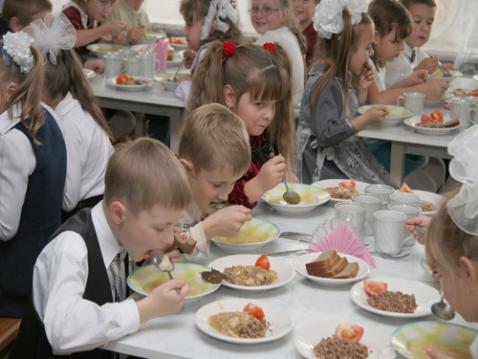 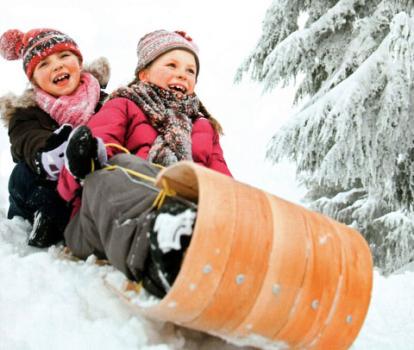 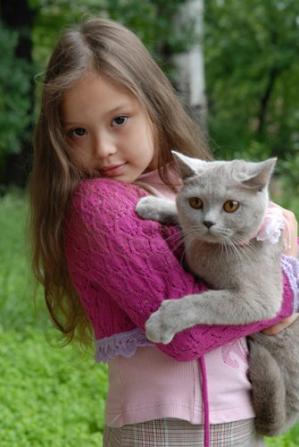 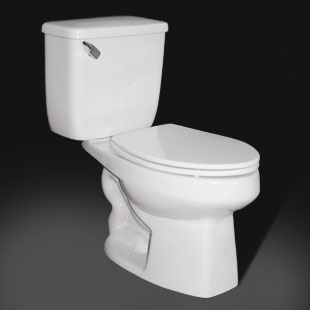 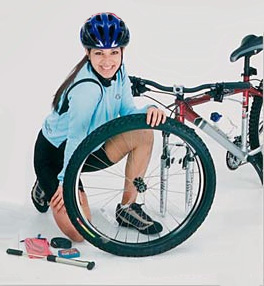 Работа в рабочей тетради:
Задание № 1 стр. 38 и № 2 стр. 39
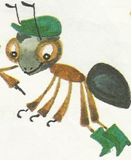 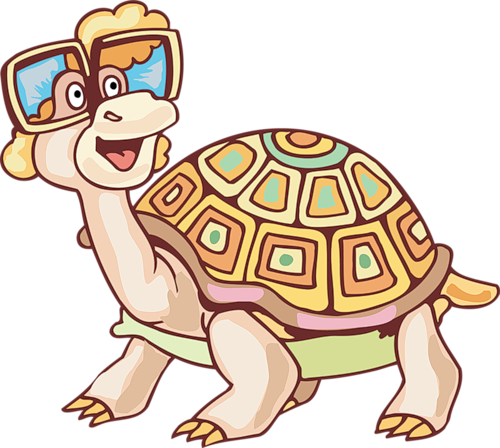 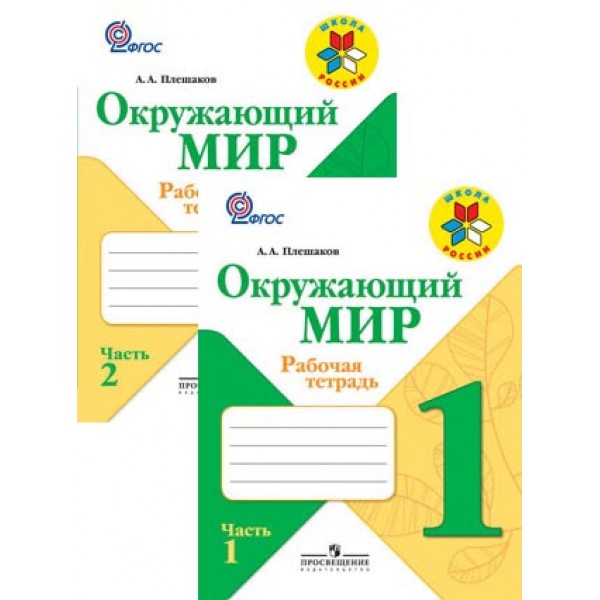